experiences of
Open Access
journal publishing
George Walkden
University of Manchester
george.walkden@manchester.ac.uk
http://personalpages.manchester.ac.uk/staff/george.walkden/
SOAR, 30th June 2015
Experiences of OA journal publishing
1
About me
PhD in linguistics, 2009–2012
Set up and ran my own e-journal in 2011 using Open Journal Systems (OJS)
Lecturer in English Linguistics at Manchester (SALC, Humanities) since January 2012
Continued to advocate for fee-free open access as part of Manchester Open Library and elsewhere
Role today: advocate for OA and discuss the practical aspects of running an OA journal
SOAR, 30th June 2015
Experiences of OA journal publishing
2
This talk
Open Access: why should you care?
  Idealistic reasons
  Cynical reasons
Running an OA journal in linguistics
Experiences
Challenges
OJS as a platform
SOAR, 30th June 2015
Experiences of OA journal publishing
3
1. Why Open Access is important
(in general, and for you)
SOAR, 30th June 2015
Experiences of OA journal publishing
4
The principle
Most UK research is taxpayer-funded, but taxpayers have no access to the results.
In the digital era, costs for (online) publication are lower than ever.
Much of the skilled work involved in publication (e.g. reviewing, journal editing) is, and has always been, carried out by academics for nothing or for nominal amounts.
SOAR, 30th June 2015
Experiences of OA journal publishing
5
Value added?
Professional publishers still have value to add:
Typesetting
Copy-editing and proofreading
Indexing and marketing
BUT the market is not in a healthy state:
Elsevier, Springer and Wiley have cornered 42% of the journal article marker
Elsevier profit margin 2010: 36% (£724m)
SOAR, 30th June 2015
Experiences of OA journal publishing
6
Journal subscription costs
Small Ruminant Research (Elsevier, print edition)
£17,871
£2,288
Biochimica et Biophysica Acta (Elsevier, print edition)
SOAR, 30th June 2015
Experiences of OA journal publishing
7
Time for some competition
Libraries spend a huge amount on journal subscriptions (mostly in bundles)
If value really is being added, the market should be able to handle some scholar-led competition!
SOAR, 30th June 2015
Experiences of OA journal publishing
8
Why you need to think about OA
Since the 2012 Finch report, two major bodies have come out in favour of Open Access:
HEFCE: the body that runs the Research Excellence Framework (REF)
RCUK: the body that administers research grants and studentships (via e.g. AHRC, ESRC)
Between them these two are responsible for almost all UK research funding.
Both now require Open Access outputs.
SOAR, 30th June 2015
Experiences of OA journal publishing
9
Open Access citation advantage
Many studies have shown that papers published Open Access get cited more.
Most results are for the hard sciences, but 45% increase in citations has been found for philosophy, and 86% for political science (Swan 2010)
Not surprising: more people are able to read your work!
SOAR, 30th June 2015
Experiences of OA journal publishing
10
2. Running an OA journal
SOAR, 30th June 2015
Experiences of OA journal publishing
11
Starting a new journal
2011: no journal in the field of historical syntax, despite a well-attended annual conference and much other research activity.
Gap in the market!
Opportunity: LSA’s eLanguage programme: hosted e-journals on Open Journal Systems (OJS)
Applied, but needed senior figure on board…
SOAR, 30th June 2015
Experiences of OA journal publishing
12
Journal of Historical Syntax
Independent journal on eLanguage platform
Fast, no embargo, no fees, full peer review
No funding!
Copy-editing and typesetting done by editorial team
Lifespan: 2011–13
SOAR, 30th June 2015
Experiences of OA journal publishing
13
JHS front page
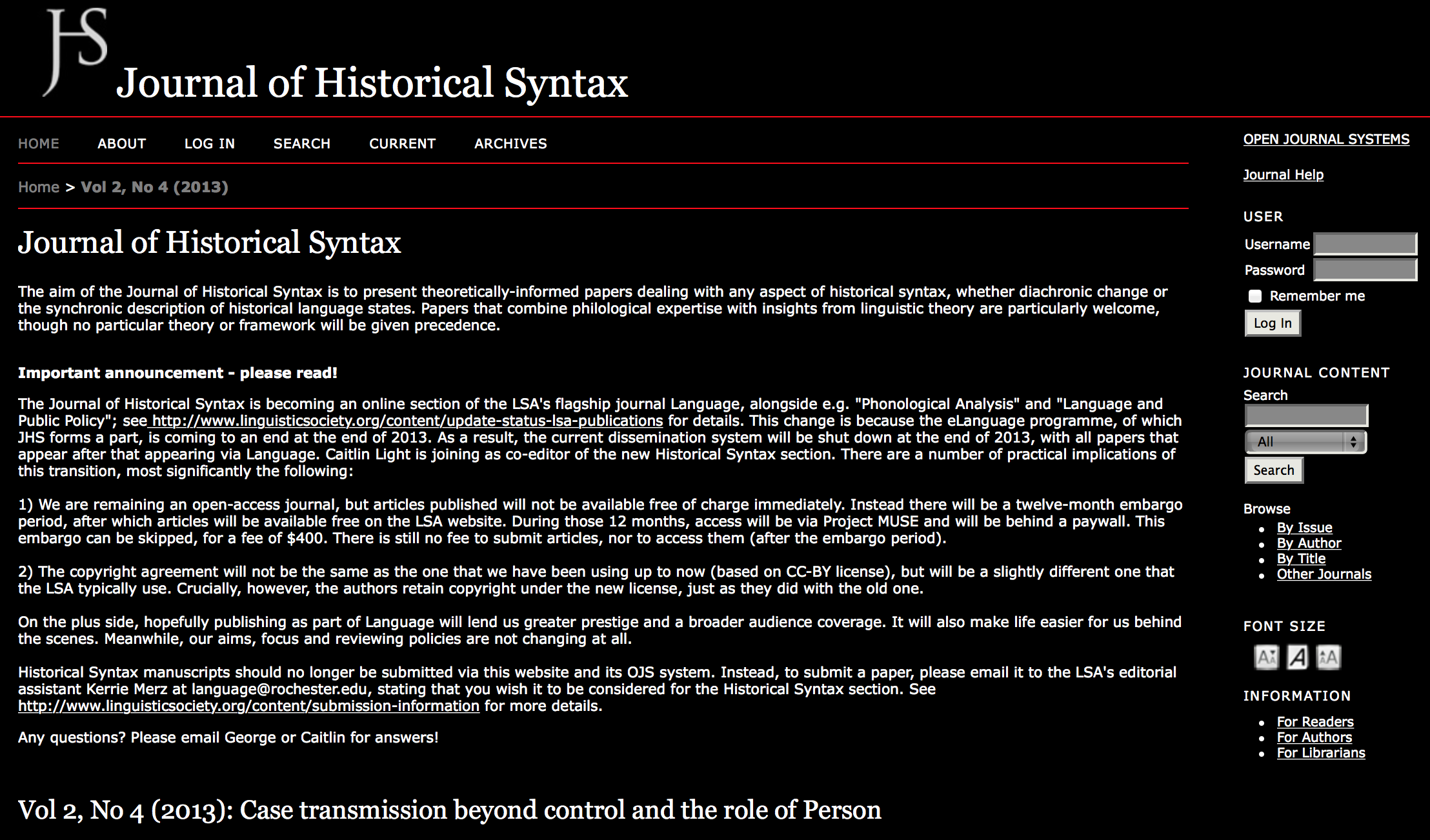 SOAR, 30th June 2015
Experiences of OA journal publishing
14
Since 2013: Historical Syntax
In 2013, LSA pulled the plug on eLanguage’s funding.
New home: online section of Language
1-year embargo (behind a paywall at Project Muse)
$400 to skip embargo
Supported financially by LSA, who do typesetting, copy-editing, etc.
SOAR, 30th June 2015
Experiences of OA journal publishing
15
Historical Syntax front page
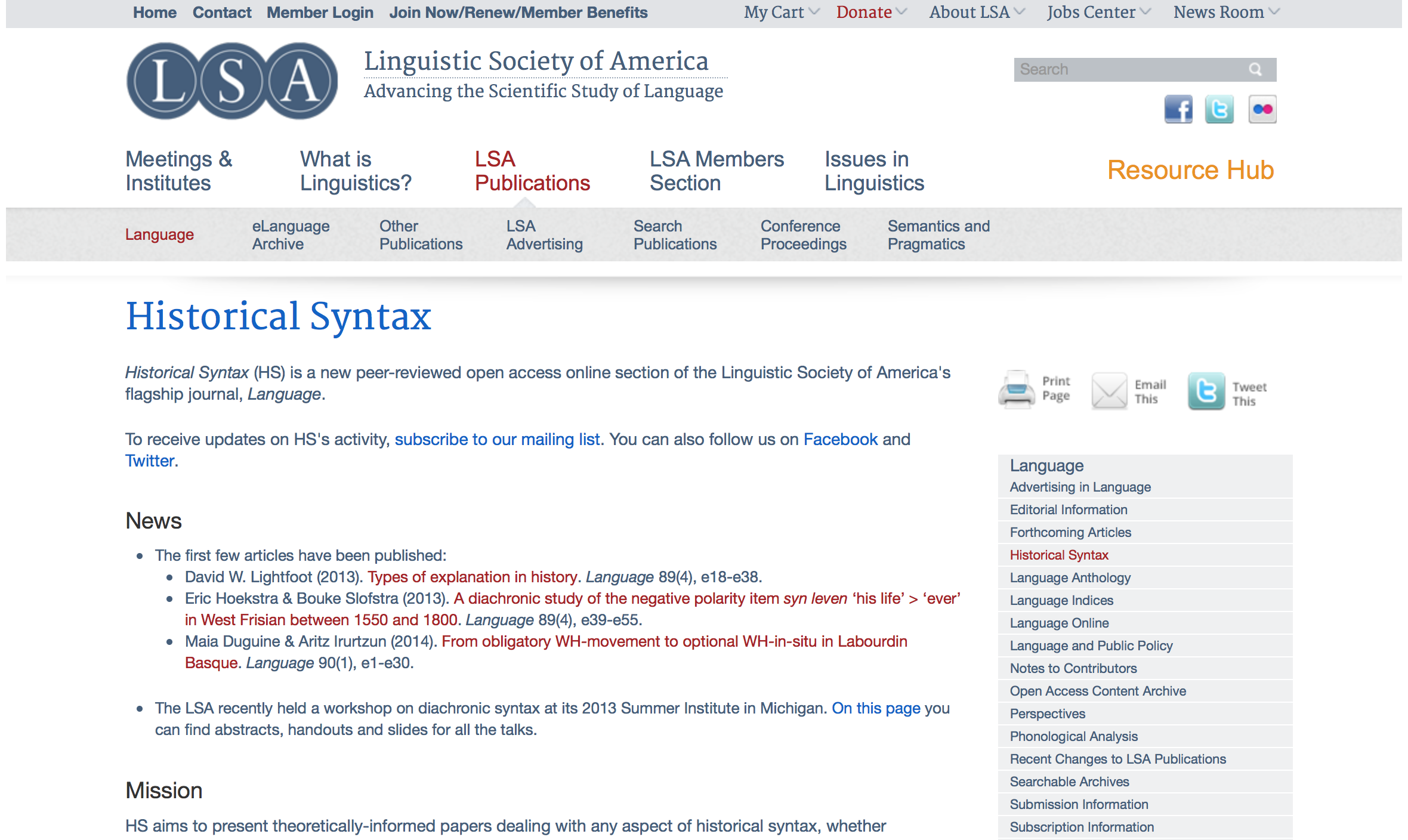 SOAR, 30th June 2015
Experiences of OA journal publishing
16
3. OJS as a platform
SOAR, 30th June 2015
Experiences of OA journal publishing
17
OJS: overview
Open source software developed through Public Knowledge Project
https://pkp.sfu.ca/ojs/
Once installed, similar in ease of use to a blog
Already used by many e-journals (at least 7,021 in 2013)
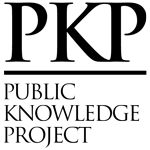 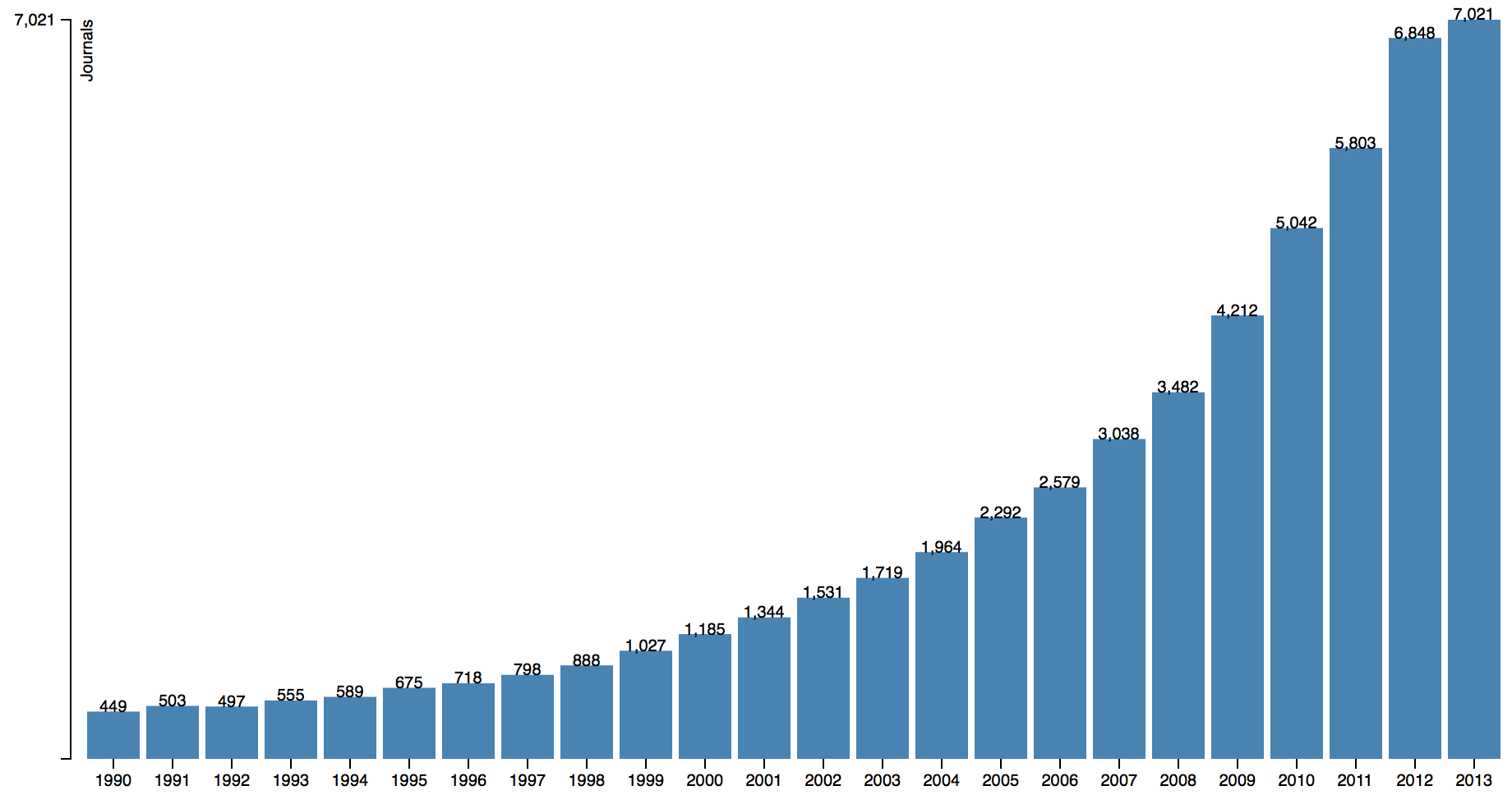 SOAR, 30th June 2015
Experiences of OA journal publishing
18
OJS: features
OJS is installed locally and locally controlled.
Editors configure requirements, sections, review process, etc.
Online submission and management of all content.
Subscription module with delayed open access options.
Comprehensive indexing of content part of global system.
Reading Tools for content, based on field and editors’ choice.
Email notification and commenting ability for readers.
Complete context-sensitive online Help support.
SOAR, 30th June 2015
Experiences of OA journal publishing
19
Thank you for your attention!
I’ll be putting this on my website so you can follow the links – feel free to email me if you have questions!
SOAR, 30th June 2015
Experiences of OA journal publishing
20
Useful links
The Finch Report (2012)
RCUK, Policy on Open Access (2013)
HEFCE, Policy for Open Access (2014)
important for the REF!
Harnad (1995), A Subversive Proposal
early advocate for green open access
Monbiot (2011), The Lairds of Learning
short, angry summary of the problems with for-profit publishers
Suber (2012), Open Access
a comprehensive book-length treatment
British Academy, Debating Open Access (2013)
a collection of papers discussing key issues
My blog on open access in linguistics
SOAR, 30th June 2015
Experiences of OA journal publishing
21